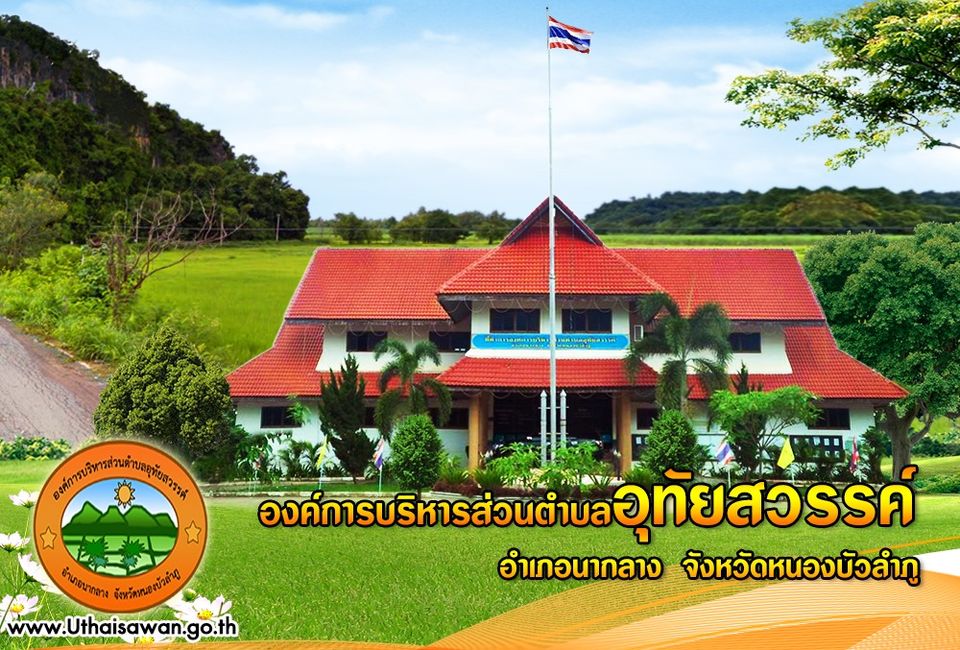 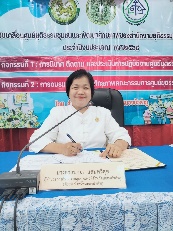 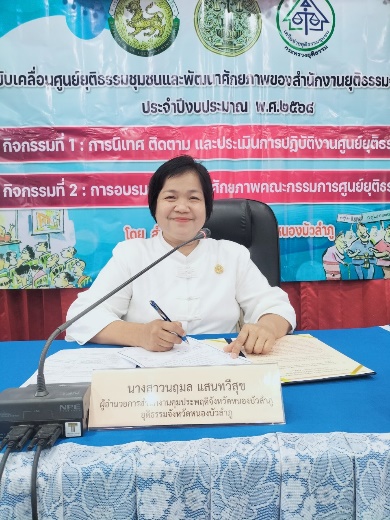 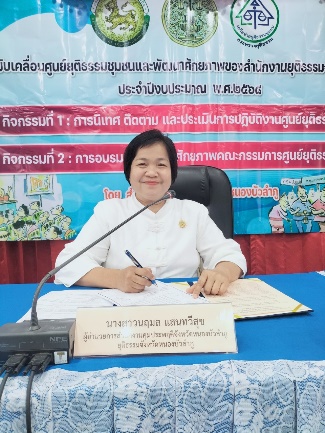 ประจำเดือนกุมภาพันธ์ 2568
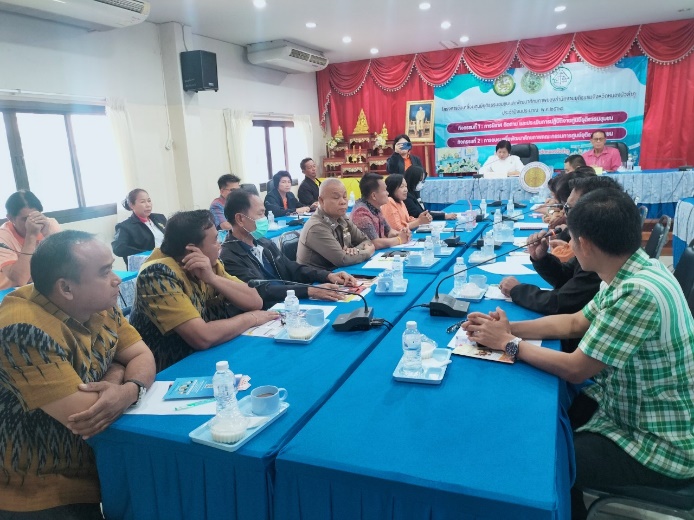 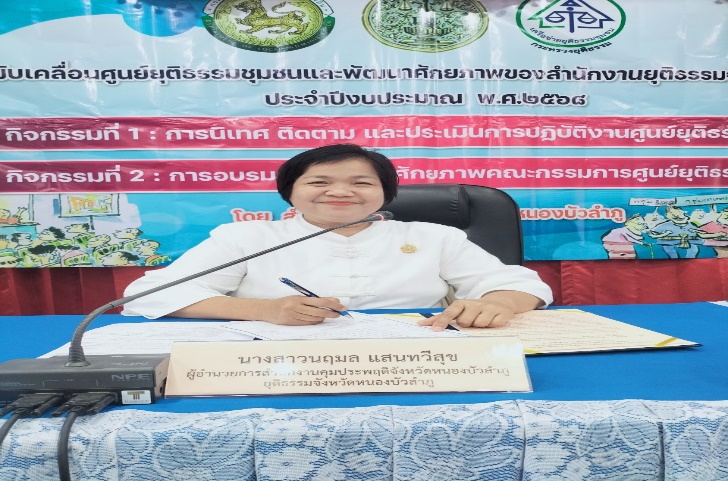 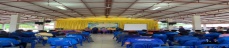 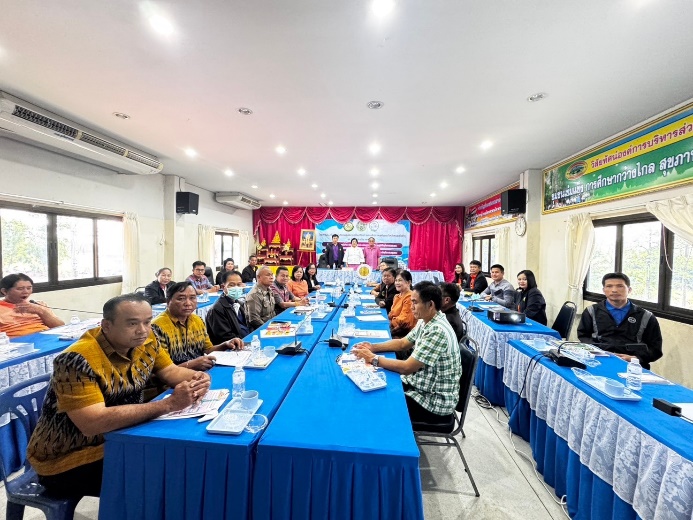 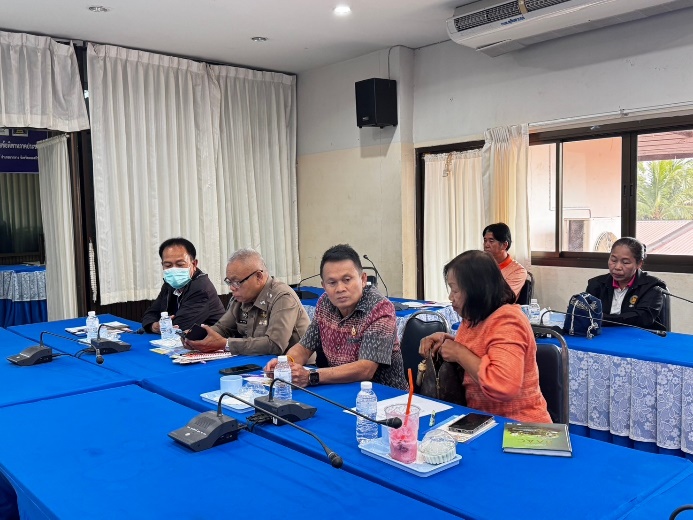 วันที่ 23 กุมภาพันธ์ 2568 
นายดนัยโชค บุญโสม และคณะกรรมการศูนย์ยุติธรรม ในเขตอำเภอนากลางเข้าร่วม จัดโครงการขับเคลื่อนศูนย์ยุติธรรมและพัฒนาศักยภาพของศูนย์ยุติธรรมหวัดหนองบัวลำภู  ประจำปี 2568 ณ ห้องประชุมบ๊ะออนซอน ชั้นสององค์การบริหารส่วนตำบลอุทัยสวรรค์ โดยสำนักงานยุติธรรมจังหวัดหนองบัวลำภู
องค์การบริหารส่วนตำบลอุทัยสวรรค์
โทรศัพท์สำนักงาน ๐๔๒ - ๓๑๕๘๘๕ โทรสาร ๐๔๒ - ๓๑๕๘๘๖